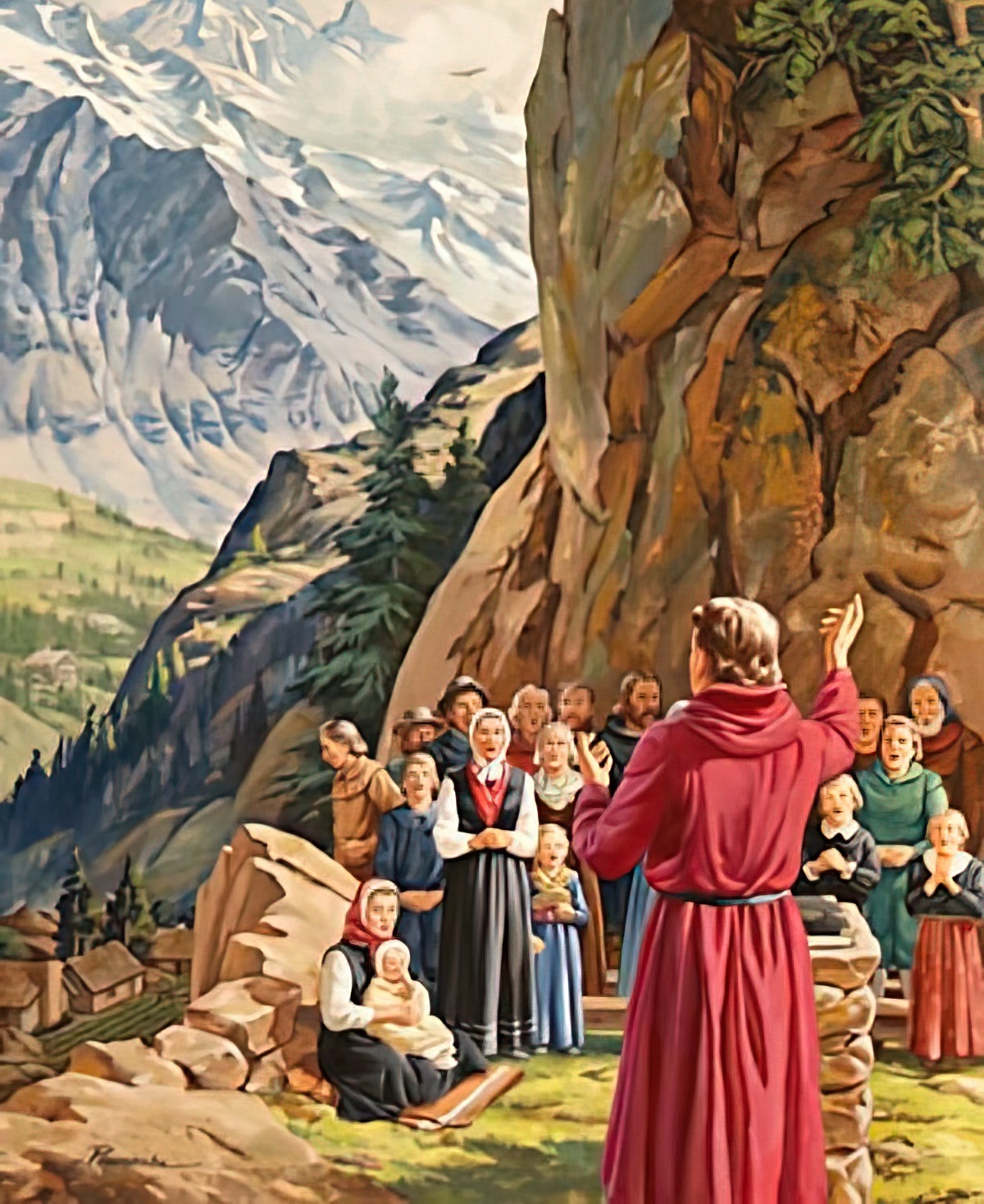 СТОЯТИ ЗА ІСТИНУ
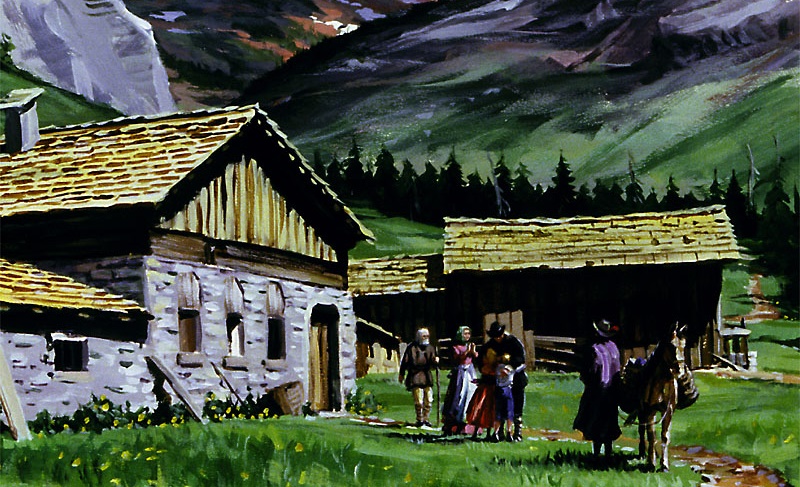 Урок 4 за 27 квітня 2024
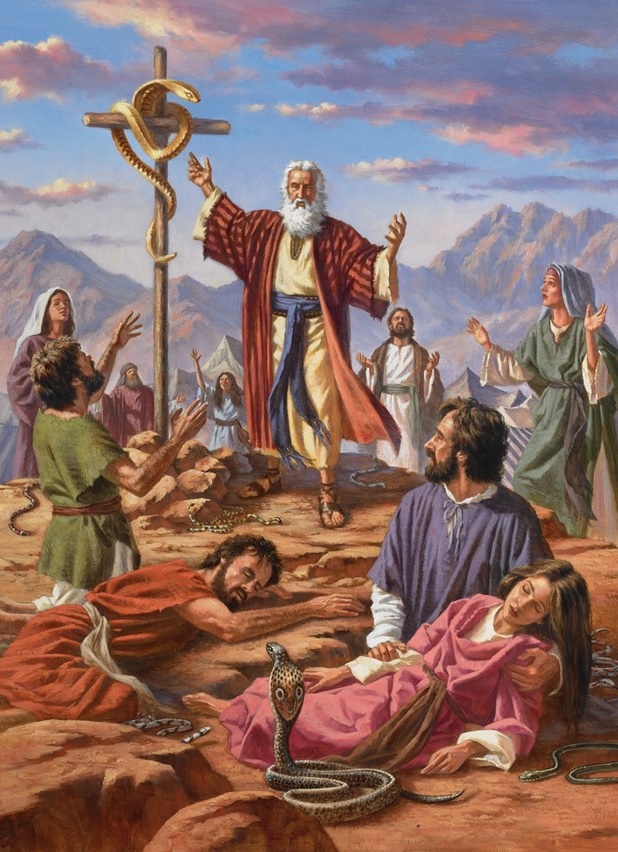 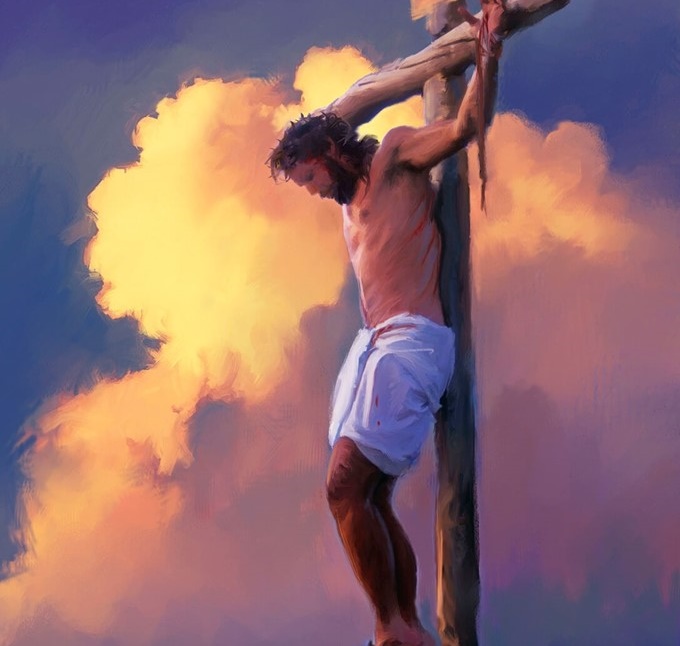 “Як Мойсей підняв змія в пустелі, так має бути піднятий Син Людський, щоб кожний, хто вірить у Нього, [не загинув, але] мав вічне життя”
(Івана 3:14, 15)
Даниїл і Об’явлення передвіщають час, протягом якого Сатана використовуватиме політико-релігійну владу, щоб переслідувати та знищувати тих, хто твердо стоїть на правді.
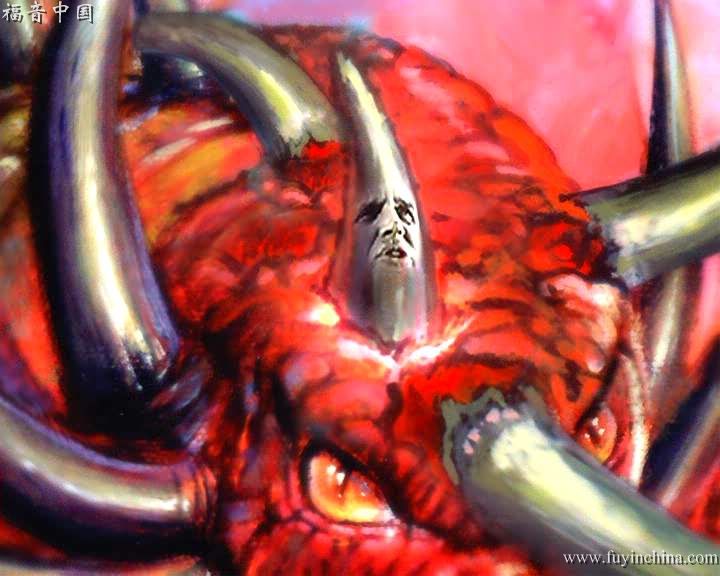 Ця сила «знищила правду» (Дан. 8:12). У той час “А дехто з тих розумних спіткнуться, щоб очистити себе, і щоб вибрати, і щоб вибілитися аж до кінцевого часу, бо ще час до умовленого часу» (Дан. 11:35).
У цей період – Темні віки – правда була поставлена ​​під сумнів. Але були люди, які виступали на захист правди, готові були віддати за неї життя.
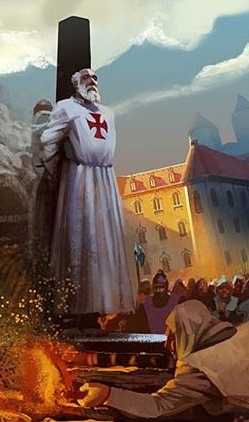 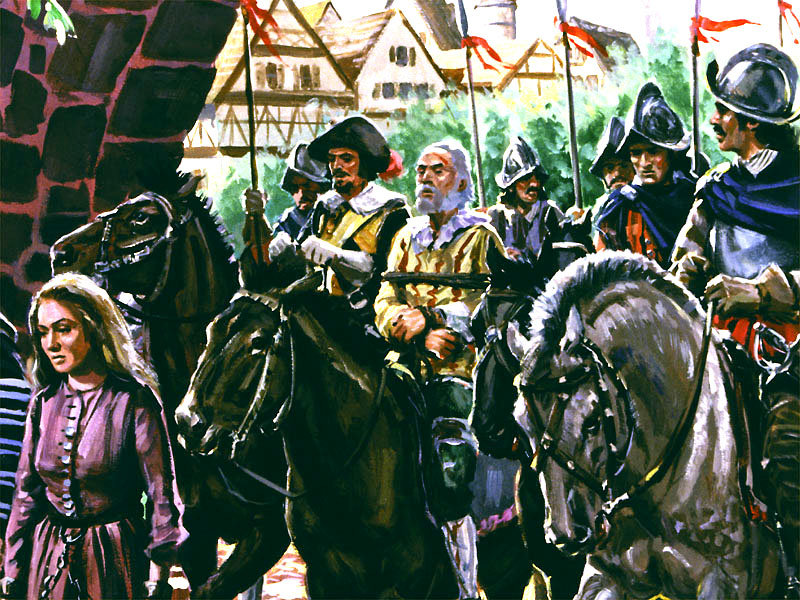 Правда в інтердикті
Часи гонінь.
Вірність під час переслідувань.
Захист правди:
Ділимося Біблією: вальденси.
Світло реформ: Джон Вікліф.
Зміцнені вірою: Ян Гус та інші.
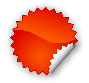 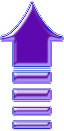 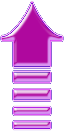 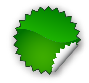 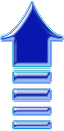 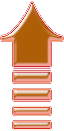 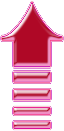 ПРАВДА В ІНТЕРДИКТІ
ЧАСИ ПЕРЕСЛІДУВАНЬ
«І він буде говорити слова проти Всевишнього, і він знищить святих Всевишнього, і він думатиме змінити часи та закон; і вони будуть віддані в його руку до часу, і часів, і половини часу»
(Даниїла 7:25).
Слово «час» є синонімом «рік», тоді як слово «часи», використане Даниїлом, буквально означає «два часи».
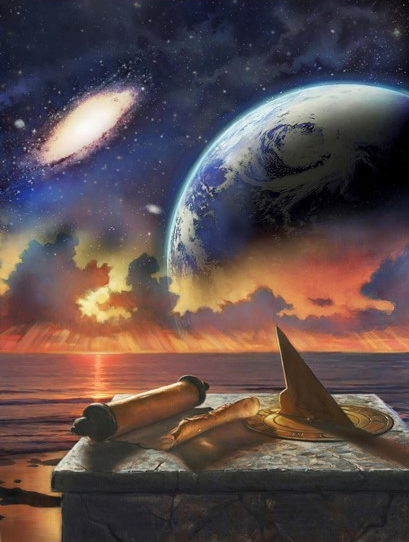 Як у давнину, так і сьогодні загальнаа тривалість місяця становить 30 днів:
Усі вирази вказують на один період: 1260 днів.
Згідно з принципом «день за роком» (Єз. 4:6; Числа 14:34), цей період переслідувань охоплює 1260 років історії.
ЧАСИ ПЕРЕСЛІДУВАНЬ
«І він буде говорити слова проти Всевишнього, і він знищить святих Всевишнього, і він думатиме змінити часи та закон; і вони будуть віддані в його руку до часу, і часів, і половини часу»
(Даниїла 7:25).
Який історичний період охоплює 1260-річне переслідування, оголошене Даниїлом і Об’явленням?
Коли десять політичних царств виникли з Риму (племен, які вторглися в імперію), з’явилося інше царство, яке зруйнувало три з десяти царств (Дан. 7:23-25).
Згідно з пророцтвом, Бог підготував місце для допомоги вірній церкві: пустелю, тобто малонаселені місця (Об. 12:6, 14).
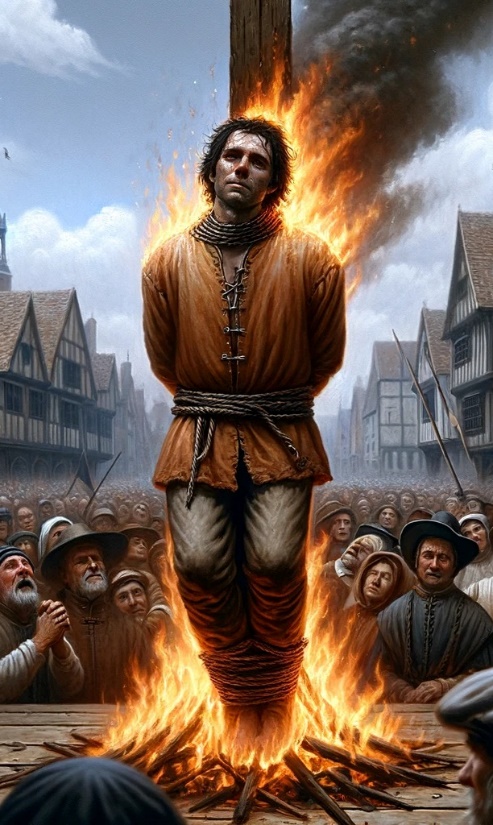 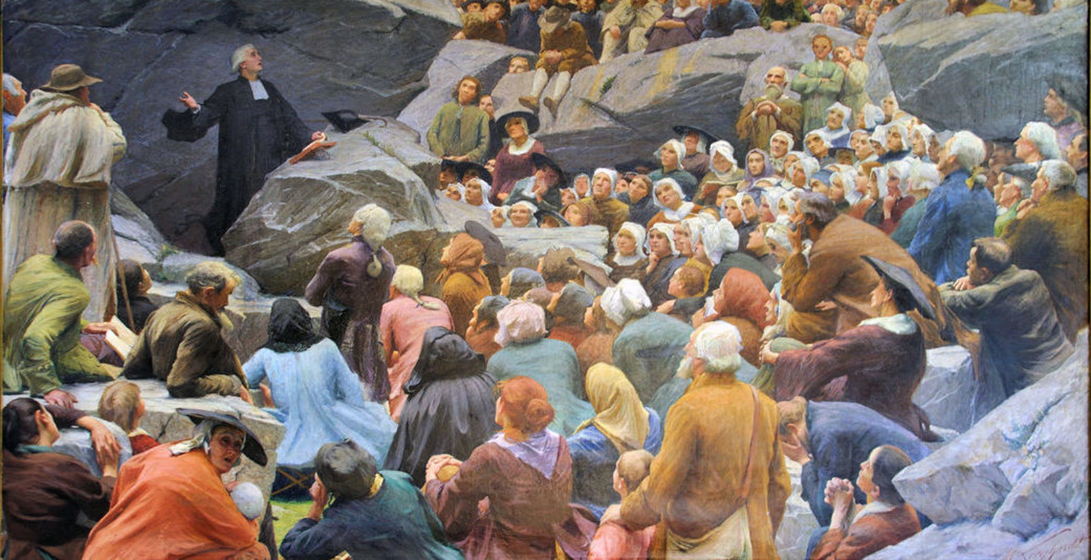 У часи труднощів і переслідувань вірні віруючі твердо стояли на захисті правди, вдаючись до любові та турботи Бога (Пс. 46:1-3).
На жаль, багатьом довелося заплатити за свою вірність кров'ю.
ВІРНІСТЬ У ГОНІННЯХ
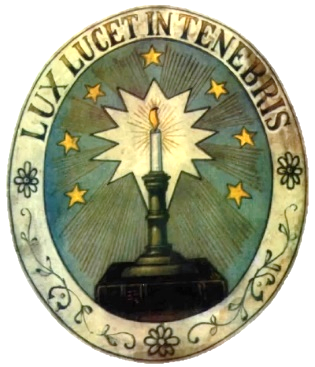 «Улюблені, через велике бажання писати вам про наше спільне спасіння я мав написати вам, заохочуючи вас боротися за віру, колись передану святим»
(Юди 1:3)
Здобувши політичну владу, Римська церква почала використовувати свою владу, щоб вимагати від усіх дотримання її релігійних заповідей, багато з яких були спотворені.
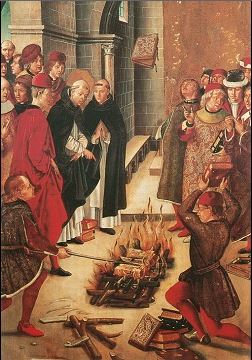 До цього додавалося зростання корупції серед релігійного керівництва. Щоб не дати масам повстати проти її влади, вона забрала у них найцінніше: Слово Боже.
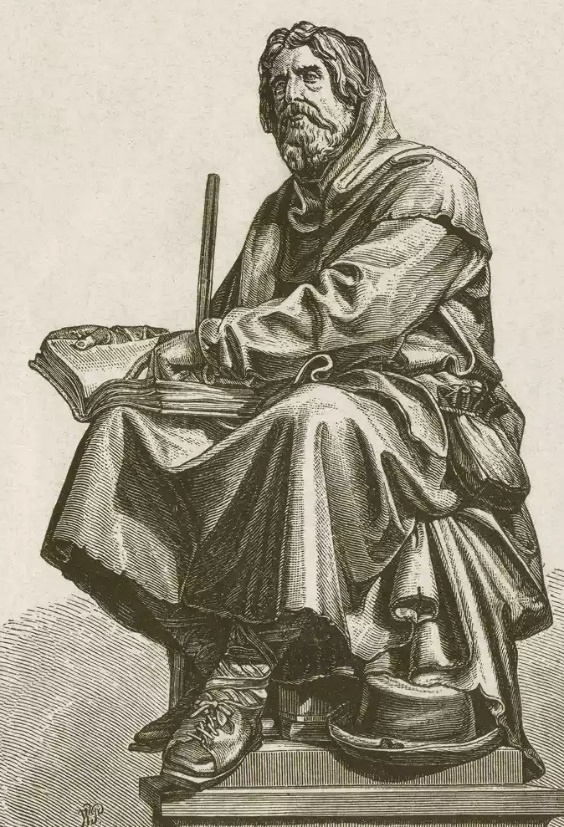 Але повністю знищити його не вдалося. Повстали вірні, які, керуючись біблійними вченнями та дотримуючись порад Юди, рішуче боролися, щоб захистити свою віру (Юди 1:3).
Сповнені силою Слова, вони безстрашно поширювали його вчення. Зміцнені такими обіцянками, як Об’явлення 2:10, вони були вірними до смерті, знаючи, що отримають вінець життя.
ЗАХИСТ ПРАВДИ
ДІЛИМОСЯ БІБЛІЄЮ: ВАЛЬДЕНСИ
«Петро й апостоли відповіли й сказали: Бога треба слухатися більше, ніж людей». (Дії 5:29)
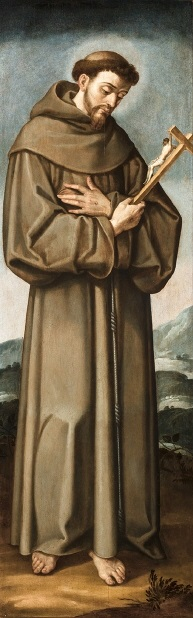 Пітер Вальдо (1140-1218), багатий французький бізнесмен, який відмовився від свого багатства, щоб проповідувати Христа, заснував рух «Бідних Ліона», відомий як «вальденси». Папа Олександр III прийняв обітницю бідності.
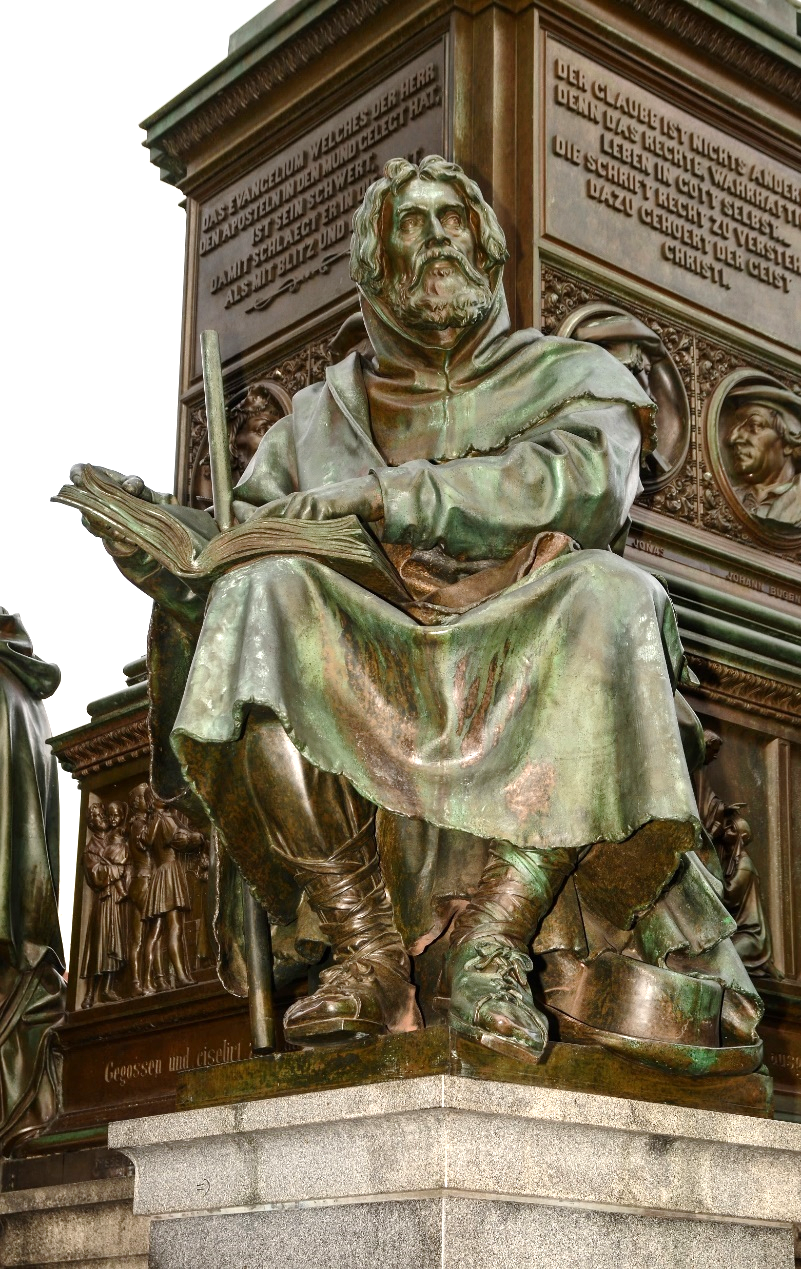 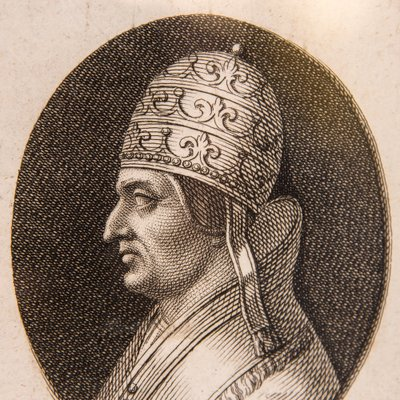 Незабаром після цього Франциск Ассізький (1181-1226), який також склав обітницю бідності, затверджену папою Інокентієм III, заснував францисканський рух.
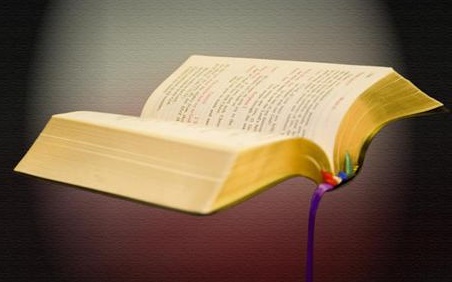 На той час папа Луцій III засудив послідовників Пітера Вальдо як єретиків. Однак францисканці стали опорою Римської церкви, тоді як вальденсів переслідували майже до зникнення. Оскільки?
За їх вірність. Перші були вірні Папі Римському, а другі — вірні вченням Біблії.
ДІЛИМОСЯ БІБЛІЄЮ: ВАЛЬДЕНСИ
Що характеризувало вальденсів?
СВІТЛО РЕФОРМ: ДЖОН ВІКЛЕФ
«Шлях праведних — як досвітня зоря: її блиск зростає, аж поки день не досягне своєї повноти».” (Приповісті 4:18 NIV)
Джон Вікліф (1324-1384) присвятив значну частину свого життя перекладу Біблії англійською мовою. Що спонукало його до цього? Дві причини: Христос змінив його через Слово; і бажання поділитися любов'ю Христа з іншими.
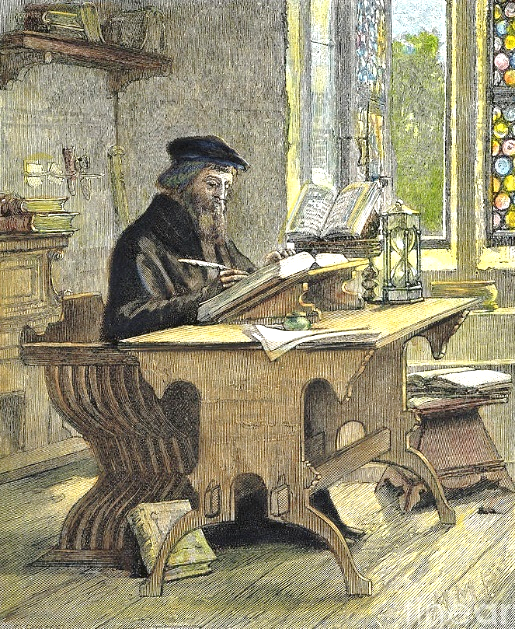 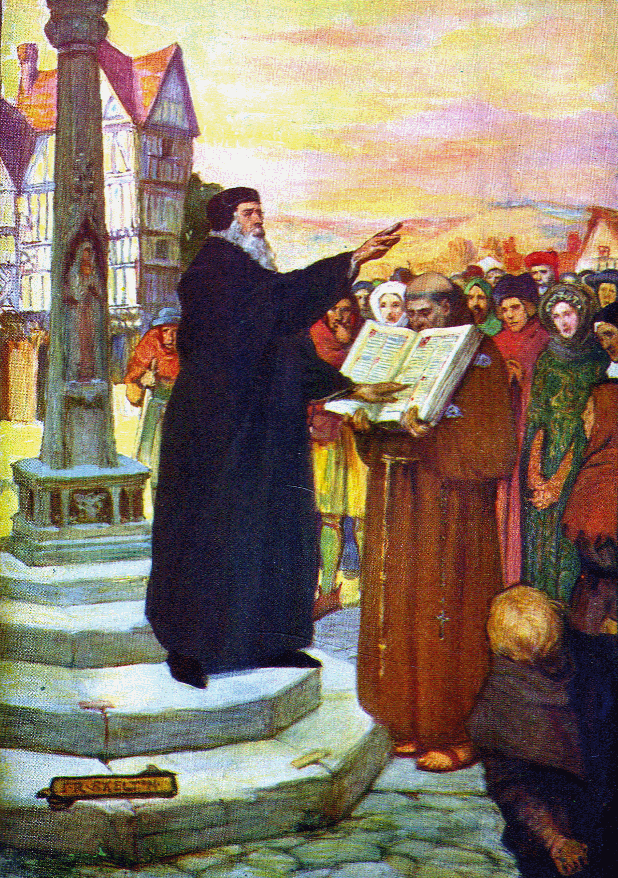 Той, хто щиро вивчає Біблію і відкриває своє серце для впливу Святого Духа, змінюється (Євр. 4:12).
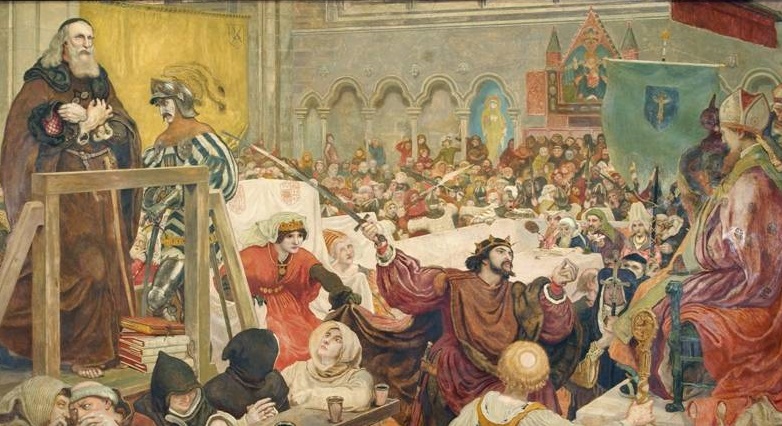 Звичайно, це призвело його до конфлікту з офіційною Церквою. Завдяки своїм контактам з високопосадовцями в Англії Джон уникнув смерті від рук Церкви.
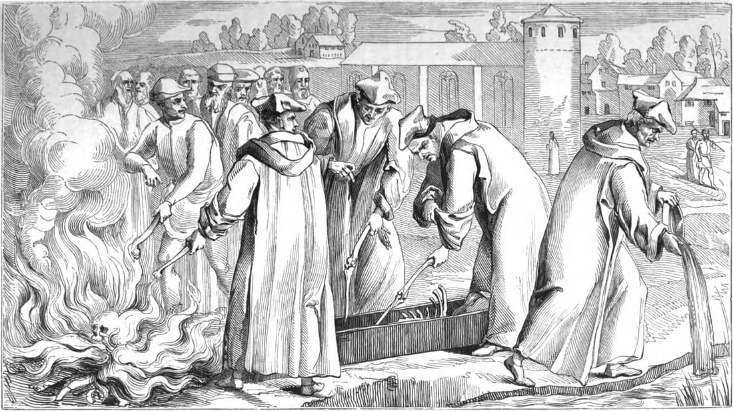 У 1428 році останки реформатора спалили, а прах викинули в річку. Його розвіяний прах став символом його спадщини.
Маленьке світло правди, яке запалив Джон Вікліф, досягло Богемії, де Ян Гус отримав свою спадщину. Таким чином правда пробивалася аж до зорі реформи. День починав світлішати.
ЗМІЦНЕНІ ВІРОЮ: ІВАН ГУС ТА ІНШІ
«Хто має Сина, той має життя; «Хто не має Сина Божого, той не має життя».(1 Івана 5:12)
Після Джона Вікліфа виникли інші реформатори:
Що додало їм сміливості здійснити свої реформи та зіткнутися з проблемами та смертю?
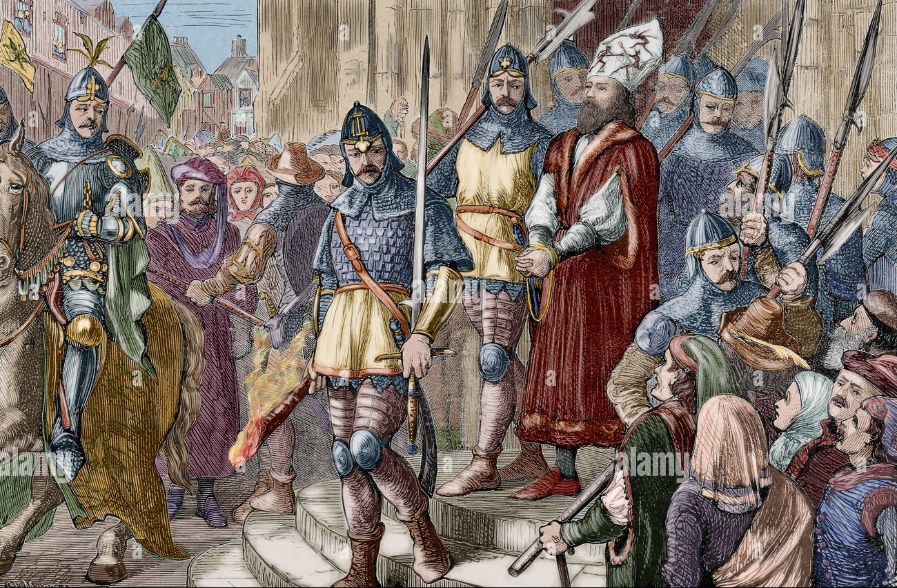 Ян Гус був ув'язнений і зрештою спалений на вогнищі. З в’язниці він писав: «Як Бог був милостивим до мене і як чудово Він мене підтримав». Подібно до того, як Божі обіцянки підтримували Його народ у минулому, вони підтримують нас сьогодні.
«Кожен, хто в той лихий день хоче служити Богові без страху, згідно з велінням свого сумління, потребуватиме відваги, твердості та пізнання Бога і Його Слова; бо ті, хто вірні Богові, будуть переслідувані, їхні мотиви будуть засуджені, їхні найкращі зусилля будуть спотворені, а їхні імена будуть очорнені. […] Чим сильнішою і чистішою буде віра народу Божого і чим твердішою буде їхня рішучість коритися Йому, тим лютіше сатана намагатиметься викликати проти них гнів тих, хто, називаючи себе праведними, попирає закон Бога. «Потрібна буде найтвердіша впевненість, найгероїчніша мета, щоб зберегти віру, колись дану святим».
Е. Г. В. (Дії Апостолів, стор. 344)